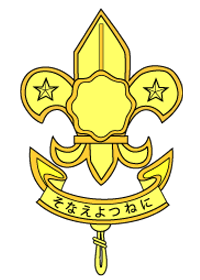 令和４年度
ボーイスカウト大垣第７団
育成会総会
保護者の皆さん！「ボーイスカウト」は何をしている団体かご存知ですか？
答えは…
「健やかな子どもを育成する世界的な教育運動」

＜世界共通のビジョン＞
Creating a Better World 
＜教育の目的＞　　　
　　　　　　　より良き社会人の育成
ここでクイズです！
Ｑ　先程、世界的とありましたが、スカウト運動は
　　現在どれだけの国で行われているでしょうか？

Ａ　現在は172の国と地域で行われています。
　　　　　　　　　　　　　　　　　　※2022年3月時点
ちなみに…
ボーイスカウト … 172の国と地域
ＹＭＣＡ　　　 … 120の国と地域
国際連合　　　 … 193の国と地域
ＩＯＣ　　　　 … 206の国と地域
ＦＩＦＡ　　　 … 211の国と地域
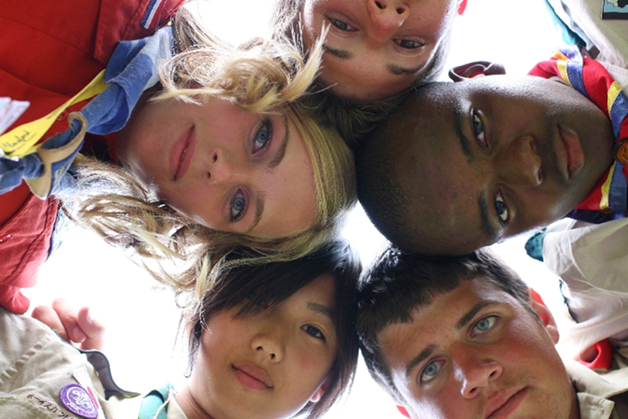 じゃあ、そんな世界中にある「ボーイスカウト」って具体的にどんな方法で教育しているの？
○グループ活動
　・異年齢の小グループ活動による責任感の育成
　・リーダーシップ力を伸ばす　　　
○進歩制度
　・子供の個性を伸ばし、達成感を刺激する
　・継続による、年齢に応じた全部門一貫した教育
○野外活動
　・自然の偉大さを感じ、感受性を育む
ボーイスカウトが目指す
子供の姿は…
「なろう。一人前に。」
改めて
「ボーイスカウト」の良さって
何でしょう？
○学校とは違う仲間ができる！
○普段の生活では味わえない
   体験を通じた活動ができる！
○年齢に応じた一貫したプログラムで　
   「心」「技」「体」が成長していきます！
しかし！
残念ながら、ボーイスカウトは
スポーツ少年団の様に
子供の成長が直ぐにみえません！
でも、安心してください！！
「継続」して活動していけば
自然と「奉仕の心」をもった
「より良き社会人」へ成長します！
これからも我々と一緒に
お子様の成長を
見守ってください。